FIRST
How can MANRS actions prevent incidents
Why MANRS How routing works
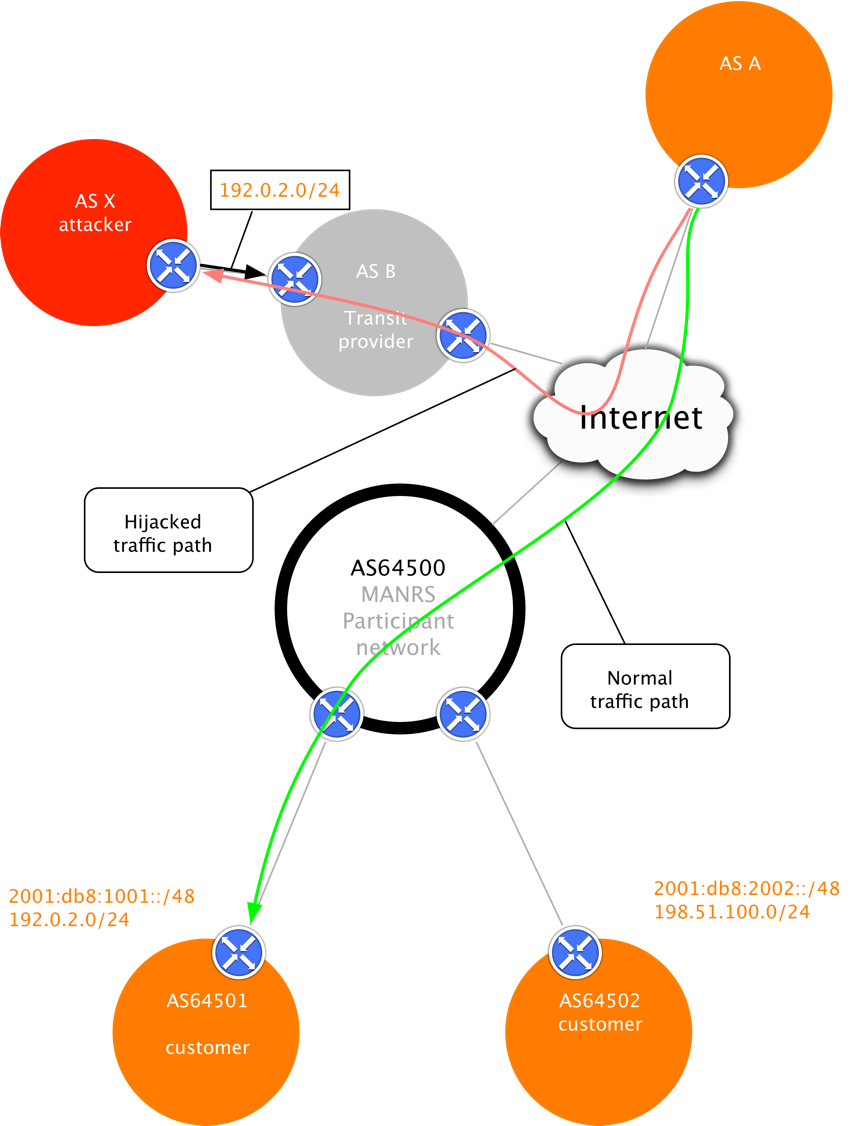 PACKETS

DESTINATIONS / ANNOUNCEMENTS

REACHABILITY

FORWARDING
2
What problems are we trying to mitigate: Routing incidents
How users are affected
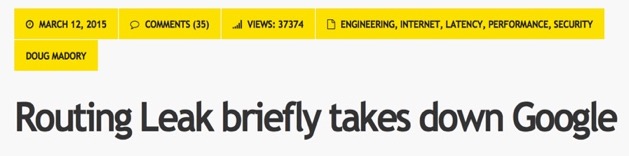 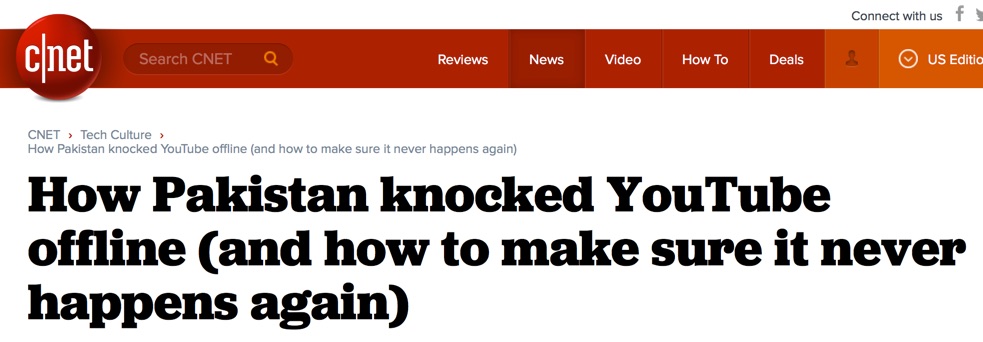 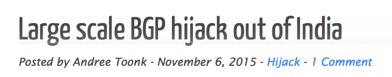 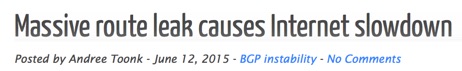 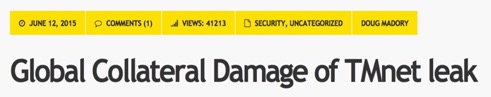 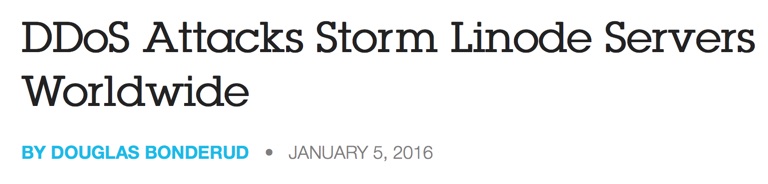 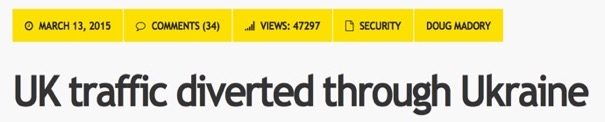 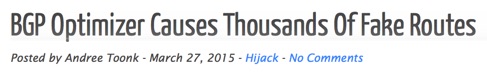 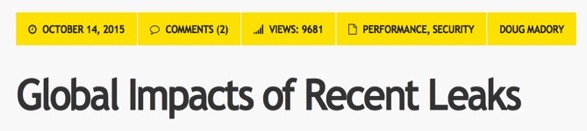 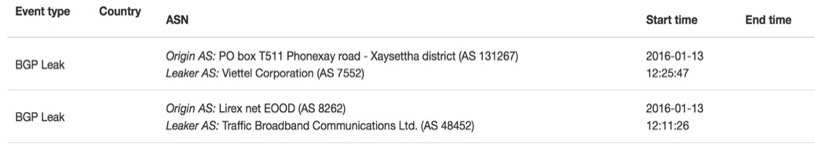 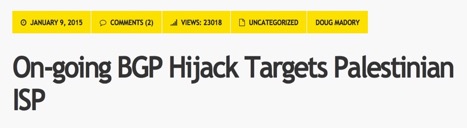 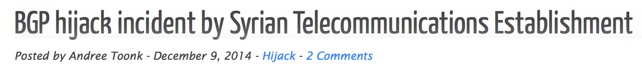 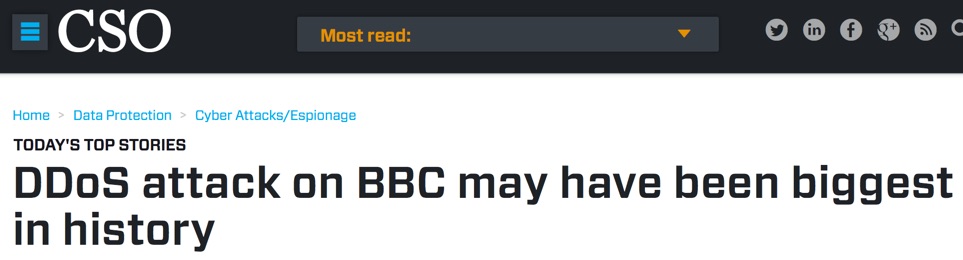 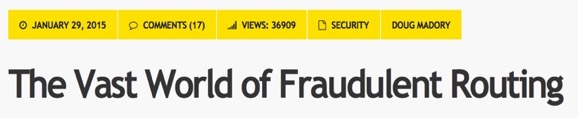 How can MANRS actions prevent incidents:
MANRS defines four simple but concrete actions that network operators must implement to improve Internet security and reliability.
The first two operational improvements eliminate the root causes of common routing issues and attacks, while the second two procedural steps improve mitigation and decrease the likelihood of future incidents.

MANRS builds a visible community of security minded network operators and IXPs
How can MANRS actions prevent incidents: MANRS Actions
FilteringPrevent propagation of incorrect routing information
Ensure the correctness of your own announcements and announcements from your customers to adjacent networks with prefix and AS-path granularity
Anti-spoofingPrevent traffic with spoofed source IP addresses
Enable source address validation for at least single-homed stub customer networks, their own end-users, and infrastructure
CoordinationFacilitate global operational communication and coordination between network operators
Maintain globally accessible up-to-date contact information in common routing databases
Global ValidationFacilitate validation of routing information on a global scale
Publish your data, so others can validate
WWW.MANRS.ORG
Where are those actions configured and how users are protected?
Actions 1 BGP configuration 
core network team
network planning & engineering 
Prevents route leaks & Hijacking
Action 2 RPF & packet filtering
user port configuration
service delivery team, process and BCOP implementation
DDoS impact
Action 3 (core team socialization)
Action 4 core team
IRR
LACNIC on RPKI
How to use MANRS information in a CSIRT
Where is the information available ?
BGP Stream https://bgpstream.com 
Caida Report http://www.caida.org/data/overview/
RIPE Stat
CAIDA Spoofer Project  https://www.caida.org/projects/spoofer/
Peeringdb https://peeringdb.com
Whois.[RIR].net
lacnic rpki, IRRs
Radb, RIPE, Level3, etc.
https://rpki.lacnic.net
MANRS observatory https://observatory.manrs.org/
MANRS observatory
MANRS Observatory
How to contribute to MANRS from your CSIRT
Identify networks not following BCOPS 
Usually involved in security incidents
Reported in CAIDA spoofer or rpki violations
Networks not present in peering db, whois or IRR
Help them 
Promote NOGs, IXPs, NRENS, operational communities
Refer them to MANRS.org
Engage them in LACNOG 
 Generating awareness regarding routing incidents ( reports, presentations, surveys, etc)
There are tools available
MANRS Training Modules
MANRS IXPPMANRS IXP Partnership Programme
Action 1 – Filtering
BGP, RPKI, etc
Action 2. Promotion
Events, membership, fees, etc
Action 3 - Protect Peering Fabric
L2 BCOP
Action 4 – Coordination
Updated and shared contact information
Action 5. Operation support tools
Looking Glass, etc
MANRS is a community effort
CSIRTs can contribute significantly
Message to Network Operators:
”Your security is in someone else’s hands. The actions of others directly impact you and your network security (and vice versa)”

QUESTIONS?
lucimara@cert.br			oflaherty@isoc.org